Instructional Continuity Texas Home Learning ModelApril 6, 2020
Objectives
Provide overview of Texas Home Learning resources and supporting services
Support districts in determining if and how to best use Texas Home Learning 
Provide next steps for how to implement with teachers, parents and students
Answer outstanding questions
Agenda
Texas Home Learning long term vision 
Texas Home Learning navigation of website
Overview of Texas Home Learning resources
Resource selection criteria
Grade level and subject area approach
Additional supports
Details on print and shipping options
Guidance on district decision making
Q&A
Texas Home LearningLong Term Vision for Support
4
Home Learning Resource Vision
Create multiple Home Learning models that meet specific district needs and allow for contingency planning during school closures.
For contingency planning only:
Home Learning 1.0
Finish out School Year
Home Learning 2.0
Summer School Bridge
Home Learning 3.0
2020-21 School Year
Purpose: To support students in finishing out school with daily and weekly schedules available online and in print format. 
Approach: Prioritize identifying freely available, parent friendly resources, printable in high volumes.
Timing: 8 weeks of learning (approx. April – mid-June)
TODAY’S FOCUS OF DISCUSSION
Home Learning Resource Vision
Create multiple Home Learning models that meet specific district needs and allow for contingency planning during school closures.
For contingency planning only:
Home Learning 1.0
Finish out School Year
Home Learning 2.0
Summer School Bridge
Home Learning 3.0
2020-21 School Year
Purpose: To provide students with support to prepare them for next academic school year.  
Approach: Improve 1.0 version, with an emphasis on helping students access high quality text sets and novels at discounted state rates to accompany home learning plans.
Timing: 4 – 8 weeks of learning
OBTAIN DISTRICT FEEDBACK NEXT WEEK TO BETTER UNDERSTAND NEEDS
Long Term Vision
Create multiple Home Learning models that meet specific district needs and allow for contingency planning during school closures.
For contingency planning only:
Home Learning 1.0
Finish out School Year
Home Learning 2.0
Summer School Bridge
Home Learning 3.0
2020-21 School Year
Purpose: To launch new school year in situation where Home Learning is continued into the fall.
Approach: Improve 2.0 version by aligning home model to school model to provide continuous learning during closures.
Timing: Prepare from start of school year (or at any point during school year) to follow full-year Scope and Sequence for indefinite timeline.
TO BE DISCUSSED IN COMING WEEKS
Overview of Texas Home Learning 1.0
8
Go to TexasHomeLearning.org
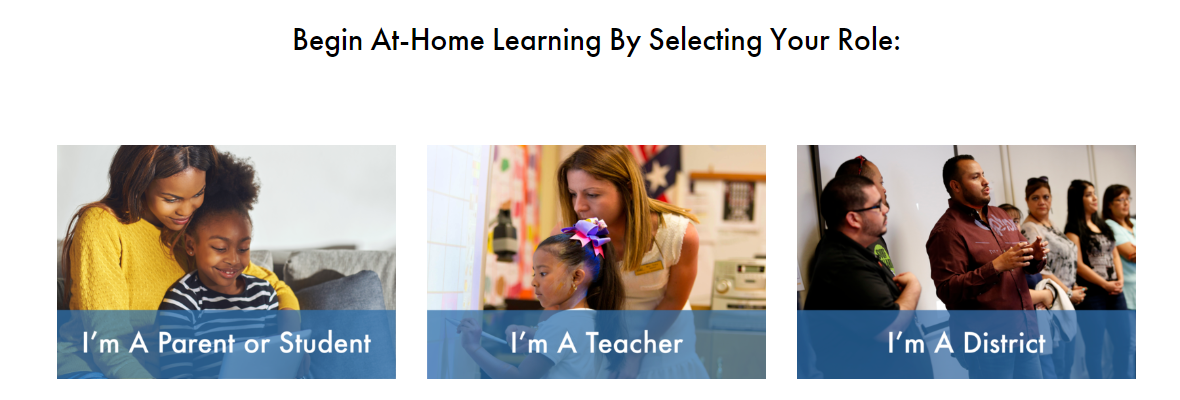 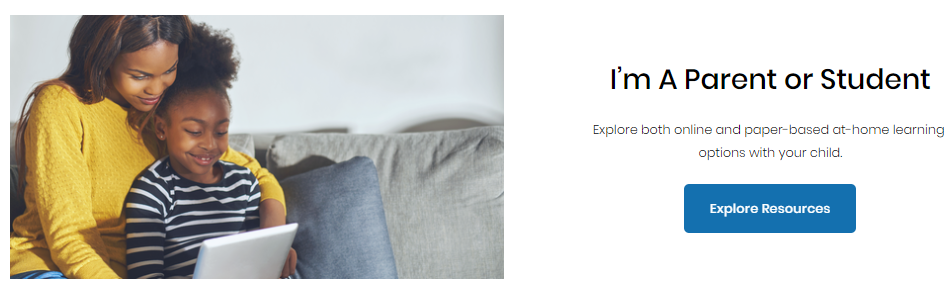 Parents Can Select Online or Printed
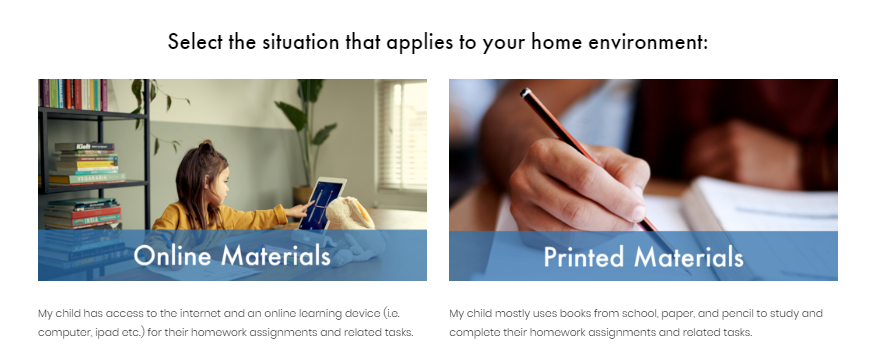 Parents Also Select Grade of Child (all grades will be available)
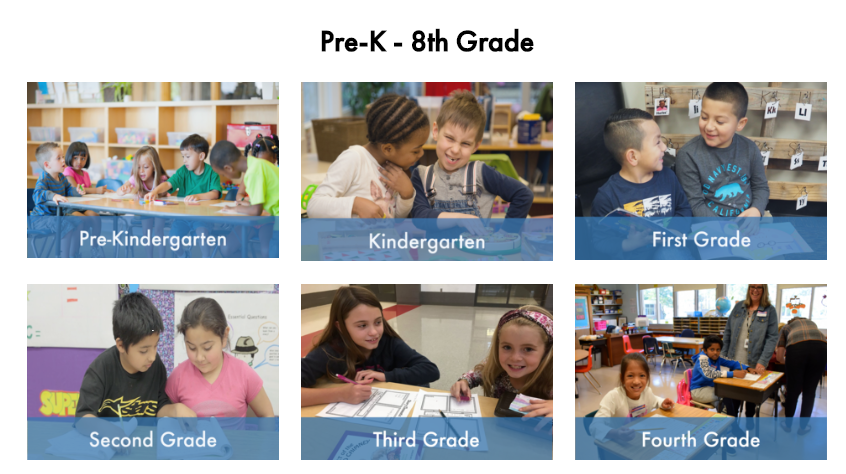 Each Grade Has Two Sets of Resources in Print and Digital
One-time Set-Up Instructions
Weekly and Daily Step-by-Step Schedules
STEP 1: Complete One-Time Set-Up to Create Accounts for Digital Resources
STEP 2: Review Summary of Home Learning Goals and Overview of Parent Role

STEP 3: Establish Your Daily Schedule
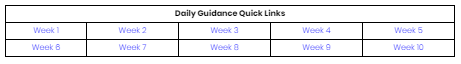 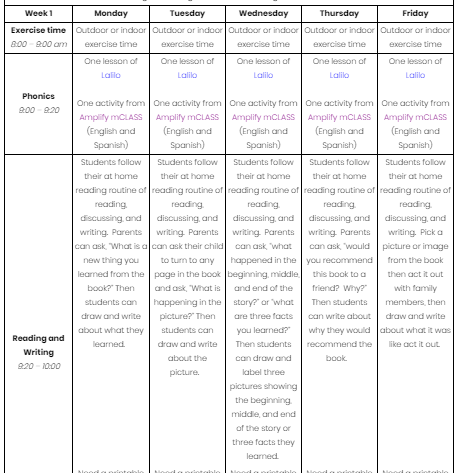 Teacher Guidance to Support Home Learning Model
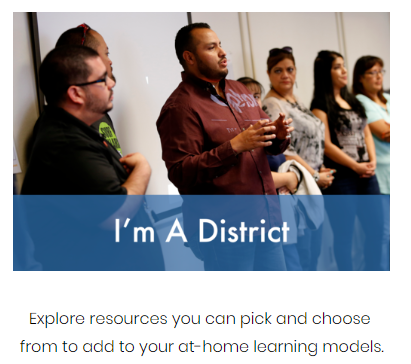 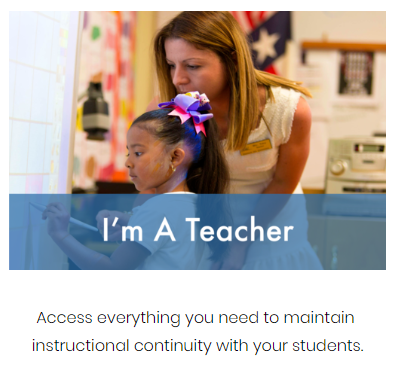 Includes teacher guidance for how to work with students using online and print materials.
District Guidance to Support Home Learning Model
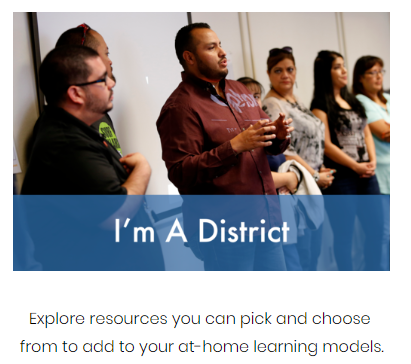 The district page will include all grade level packets so districts can easily modify weekly and schedules to fit local context
Resource Overview
15
Overview of Resources
Texas Home Learning IS:
Texas Home Learning IS NOT:
Daily activities aligned to the TEKS
Activities designed to engage students in meaningful way in home setting
Parent friendly resources for guiding students outside of classroom, without support of a full-time teacher
Entirely optional to implement
A continuation of any particular district’s annual scope and sequence
Alignment to the TEKS Resource System
An endorsement or recommendation of any particular resource or text
A requirement of the state
Criteria Selection
In selecting materials, the goal was to maximize as many of the following criteria as possible
Feasibility of Use
Quality of Learning
Freely accessible materials
Ability to obtain statewide licensing agreements to post and print
Ability to print materials in high volumes on expedited timelines
Availability of print and digital versions to classrooms with varying student technology access
Ease of use for parents and students in a home learning environment
Alignment of materials to the Texas Essential Knowledge and Skills (TEKS) 
Ability to maximize support for all learners (e.g., English and Spanish versions of text when possible)
Note: This is not a comprehensive list of quality criteria but a sampling of criteria considered when seeking to support districts as fast as possible in a this time of public crisis.
Overview of Approach: PreK – Grade 5
Integrated activities using materials available in the home and built around a weekly theme (e.g., farm animals)
PreK
ELAR: At first, encourage daily reading routines focused on reading, discussing and writing about text of student’s choice. Transition to a high quality weekly text set with text-dependent questions and aligned writing prompts. 
Phonics: A set of parent-led daily activities to strengthen students’ understanding of sounds, letters, and words.
K – 5
ELAR & Phonics
K – 5
Math, Science & Social Studies
Math: Daily independent digital lessons or worksheets on math on grade-level math skills. Digital version uses an adaptive blended learning program.   
Science & Social Studies: Focused on key content and skills for the grade band with daily routines (e.g., mini-lesson, videos and activities) to apply learning. In Science, optional engagement activities included using common household objects and materials
Overview of Approach: Grade 6 – Grade 12
High quality weekly text sets built around a specific topic or theme
Each passage within text set includes combination of text dependent multiple choice and short answer questions and/or a writing prompt for a longer essay
In High School, English I and II are bundled together, as are English III and IV
ELAR
Math
Focused on a combination of TEKS aligned review and new learning of content and skills for the grade level or course
Science and Social Studies
Focused on key content and skills for the grade level. Investigations are included to engage students in the application of science using common household objects and materials.
Overview of Grade Level Packets
If districts opt-in to the statewide shipping and distribution service, each student will receive a grade level packet with the following information.
Approach to High School Packets
In the Home Learning Model 1.0, TEA will provide standard packets for high school students.
Note: Families will be able to access downloadable packets by course on the website if they need access to a course not included in their packet (e.g. a 9th grader taking World History).
Spanish Version of Packets
If districts opt-in to the statewide shipping and distribution service, each student will receive a grade level packet with the following information.
Districts upload “Household Language” and “Student Language” PEIMS code when submitting mailing addresses.  This will trigger delivery of Spanish version of packet to households.
Additional Considerations
NOT all resources are classified as Open Education Resources (with a Creative Commons License), however TEA has obtained approval from all publishers to post and print all resources on the Texas Home Learning site
Freely Accessible
Printing Services
Districts have option to access state provided print and distribution services to send grade level packets directly to householdsNOTE: Additional information later in presentation
Progress Monitoring
All grading and progress monitoring policies should be determined by the district; TEA does not require student packets be returned to teachers for the purposes of grading or any state-level requirement
TEA will provide guidance to teachers on how they can monitor the progress of students for the purpose of enhancing learning and support
Texas Home Learning Resources
What is available today?
Complete Week 1 Daily Schedules for PreK – Grade 5 for Online Resources
Complete Week 1 Daily Schedules for PreK – Grade 5 for Print Resources
Explore now at www.TexasHomeLearning.org 

What is available by the end of this week?
Complete Week 1 Daily Schedules for Grades 6 – 12 for Online and Print Resources
Additional weekly schedules added for PreK – Grade 5

What is available by end of next week?
Complete learning plans for all grades for online and print resources
Downloadable PDFs of grade level print packets
Print and Distribution Services
25
District Options for Printing and Distribution
Districts may choose the option that best aligns with local needs
1
2
3
Access State Printing Services
Organize Local Distribution
Rely on Parents to Print at Home
Districts pay a per student amount for a grade level print packet that includes 8 weeks of daily schedules and supporting resources shipped directly to households
Districts set up their own print and distribution operations
TEA will provide list of printing and distribution vendors with available services (e.g., ESCs with printing operations)
Provide printable packets available for download and printing within each household
This decision may be driven by HOW a district seeks to use Texas Home Learning 
(e.g., adopt without changes or modify to support local context)
How To Access Statewide Printing Services
What’s included in statewide printing?
Grade-level packets printed and shipped directly to households based on list of mailing addresses provided by districts
Households will receive packets 5 – 10 days after order is approved (note: PO boxes may slow down delivery)
Timelines may vary based on overall order volume, but vendor can provide clarity on order timeline once an order is received and approved
Districts pay a per student amount estimated between $20 - $45Note: Updated pricing info will be provided to districts once packets are finalized 
Districts will likely be able to request reimbursement for printing and distribution
How To Access Statewide Printing Services
A district downloads .cvs template from TEA website
District completes data pull from SIS of mailing addresses using provided templateQuestions about completing template - 888-687-4120 | TexasPackets@xanedu.com 
District submits completed template directly to vendor at: TexasPackets@xanedu.com 
Vendor reviews submission for accuracy and accepts orders on a first come first serve basis; Email confirmation is sent to school district once order is accepted
Recommended Step: Districts notifies families they should receive packet; sample communications will be provided under district resources
Vendor ships packets directly to mailing addresses provided by district
TEA pays vendor directly so shipping can be expedited during time of emergencyNote: TEA will provide districts with future guidance on how to reconcile purchase; districts should use pricing on previous slide for budgeting purposes. Districts will be notified of any pricing changes.
Final Template to Request Printing
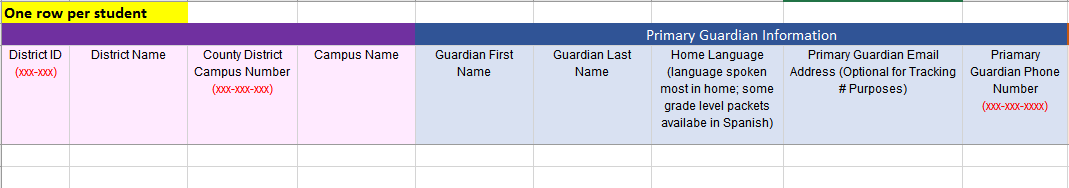 Continued
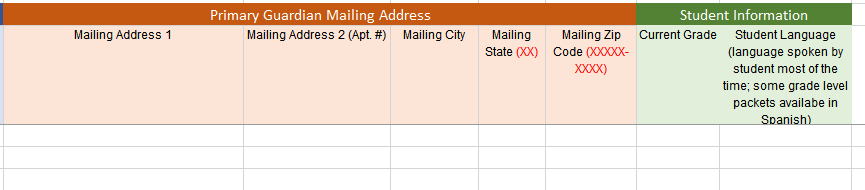 District Decision Making Guidance
30
District Use Is Completely Optional and May Include:
Adopt Texas Home Learning as District Resource
Modify Texas Home Learning Plans for Local Context
Benefits:
Send resource directly to parents/teachers 
Order grade level print packets to be shipped directly to students
Focus resources on supporting quality implementation
Considerations:
Cannot adapt learning plan based on local needs
Benefits:
Use existing templates and substitute resources as needed to meet local needs
Incorporate existing home learning guidance into model
Considerations:
Cannot access statewide printing if changes are made
Districts may also continue their existing plans and do nothing with this site.
Optional Timelines for Consideration
Print Resources: Most Expedited Timeline
Finalized print packets available on Texas Home Learning website
If districts submit addresses by Tuesday 4/14, families are estimated to receive packets by Monday, 4/20
Today
Districts send communication to parents and provide training to teachers
Complete 8-week learning plan
Timing Considerations:
All timelines can be modified by districts 
Districts may submit print orders at ANY POINT through the end April at the minimum; once data submission is approved for accuracy by print vendor, households should receive packets on doorstep 5 – 10 days after data submission
Districts may choose to only implement a portion of available materials (e.g., 6 weeks)
Questions for Consideration of Use
Adopt Texas Home Learning as District Resource
Modify Texas Home Learning Plans for Local Context
A district may consider adopting Texas Home Learning (without changes) if:
District is currently offering limited daily and weekly guidance to parents and teachers in all core subjects 
Students would benefit from building strong daily routines and learning structures to last them through end of year
Parents are seeking additional support and guidance for home support
District does not have solution in place to support families that do not have access to internet and/or devices (and need print materials)
Questions for Consideration of Use
Adopt Texas Home Learning as District Resource
Modify Texas Home Learning Plans for Local Context
A district may consider modifying Texas Home Learning locally if:
Home Learning resources do not meet the specific needs of the local student population 
Students have access to strong instructional materials that support students with home learning
Districts have access to local print and distribution services they can leverage to reach families that do not have access to internet and/or devices (and need the modified print materials)
NOTICE AND DISCLAIMER
The documents and links included on this webpage are provided as a resource only.  This information is intended to assist in the delivery of educational resources in this time of public crisis.  Any references contrary to the Texas essential knowledge and skills (TEKS) or inconsistent with requirements to deliver the TEKS are incidental. The overall purpose and message of instruction must be based on the TEKS, not any other set of standards or viewpoints.  Schools retain the responsibility for providing education to their students and consulting with their legal counsel to comply with legal and constitutional requirements and prohibitions.
Questions?
36